Παρουσίαση 3η Ιδιότητες των Δομικών Υλικών
Βάρος
Χρώμα
Αντοχή
Θερμοαγωγιμότητα
Ηλεκτρική αγωγιμότητα
Αντίσταση στα χημικά
1
Επιλογή των ΔΥ
1. Εξωτερική παράγοντες
2. Ιδιότητες των ΔΥ για να ανταπεξέλθουν στις απαιτήσεις του έργου
3. Προδιαγραφές 
Χημικές
Φυσικές και Μηχανικές Ιδιότητες
Τεχνικές
2
Φυσικές Ιδιότητες
1. Φαινόμενη πυκνότητα –πορώδες
Vφ=Vu+Vk             Κενά
            Απόλυτος όγκος
Φαινόμενος όγκος

Εάν Α=10 cm (κάθε πλευρά)  Vφ=1000 cm3
Μετά την συμπίεση ή λειοτρίβηση ο όγκος είναι  π.χ. 2/3 του φαινόμενου όγκου , δηλ. Vu=666,67 cm3
όγκος κενών =Vk= 1/3 του φαινόμενου όγκου =333,33 cm3.
Σχετική ή φαινόμενη  Πυκνότητα   ρ=Vu/Vφ 
Πορώδες  α= Vκ/Vφ  

ρ+α=1
Για το ανωτέρω παράδειγμα ρ=0.67 και α=0.33
3
2. Ειδικό βάρος
3. Υδροαπορροφητικότητα

100 x (G1-G)/G
Π.χ.  G=2,2 Kg και G1= 2,53 Kg
Y=100 x(2,53-2,2)/2,2=15%
S=G/Vφ (Ν/m3)  
                
                 Φαιν. Όγκος
Βάρος (Ν)
4. Αντοχή σε παγετό

5. Διαστολή και Συστολή
ΔL=L0 α Δθ ή LT=Lo(1+αΔΘ)
Αλουμίνιο α=23,8 10-6 mm/mm grad
Εάν L0=6 m=6000mm και Δθ=90ο τότε LT=6(1+23,8 10-6 90)=601,071 m=6010,71 mm
6. Θερμική αγωγιμότητα
Q=λ Δθ t A/d 
([λ]kcal/grad m hr)
7. Θερμική αντοχή (πυρίμαχα υλικά)
8. Αντοχή στη φωτιά
9. Αντοχή σε διάβρωση
4
.
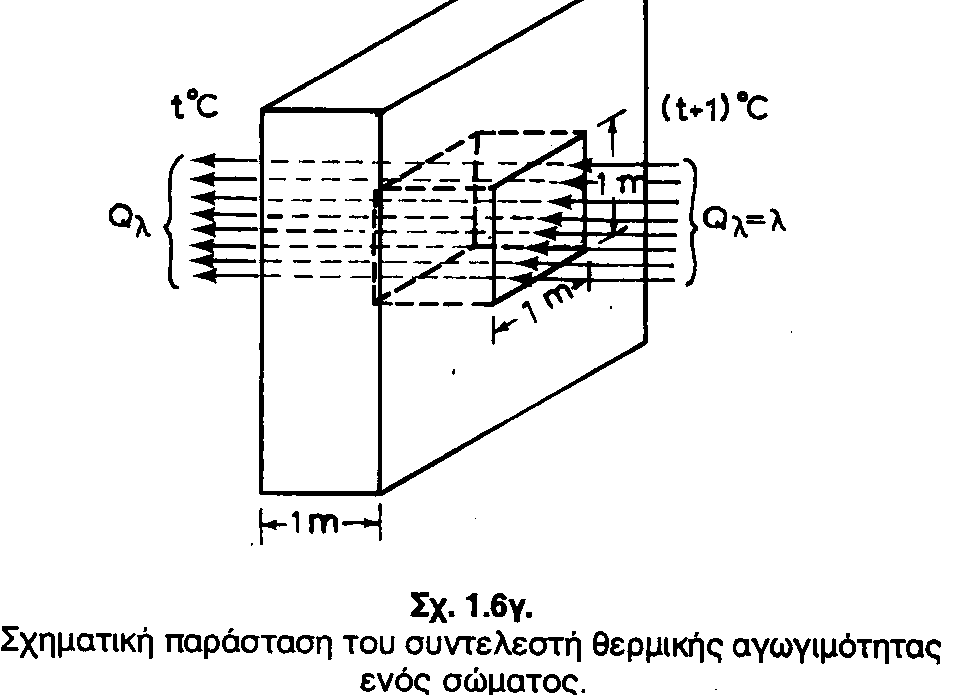 5
Μηχανικές Ιδιότητες1. Αντοχή σε θραύση
6
2. Αντοχή σε εφελκυσμό,θλίψη,κάμψη,διάτμηση και στρέψη
7
Εφελκυσμός
8
Κατανομή των τάσεων θλίψης
9
Εφαρμογή
10
.
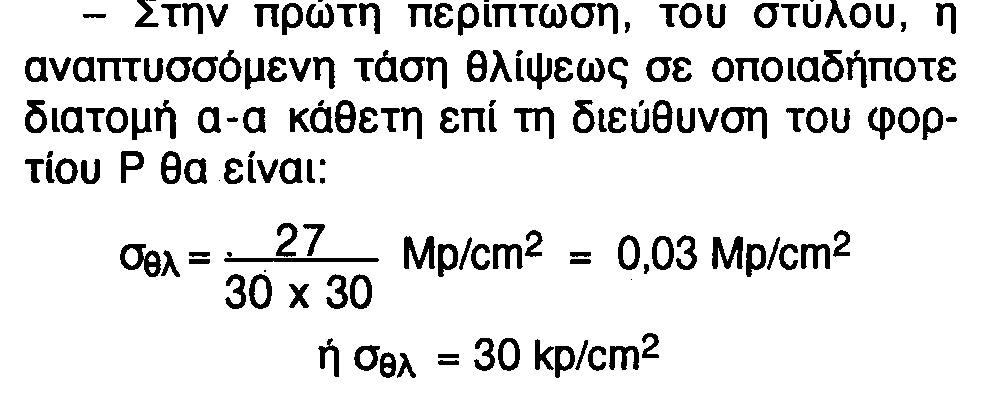 1 kp=10N
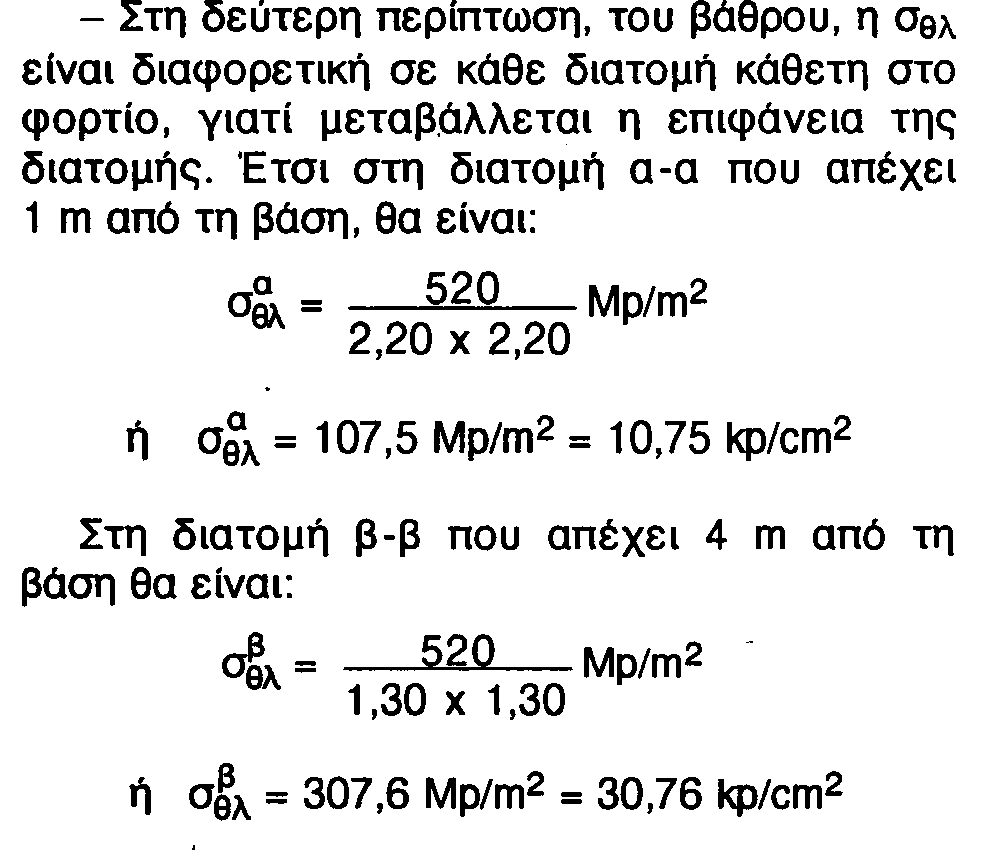 11
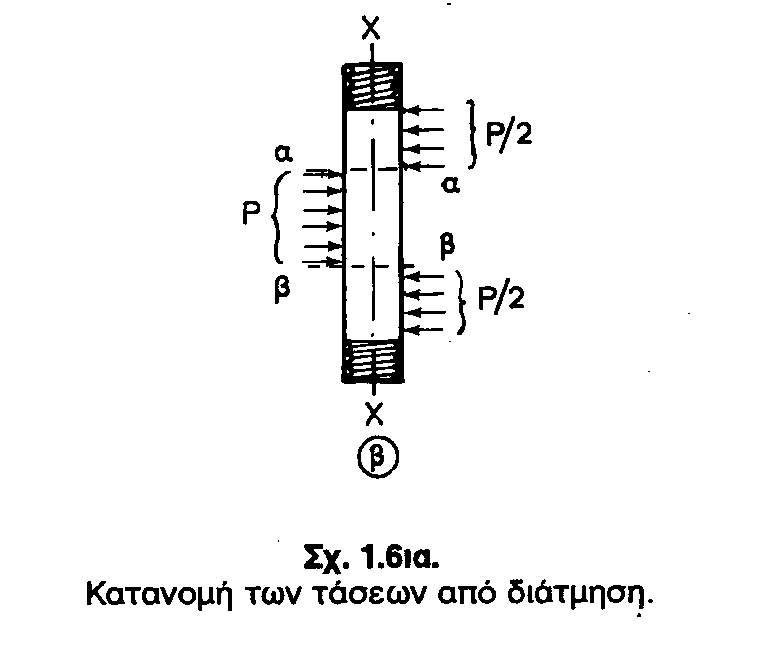 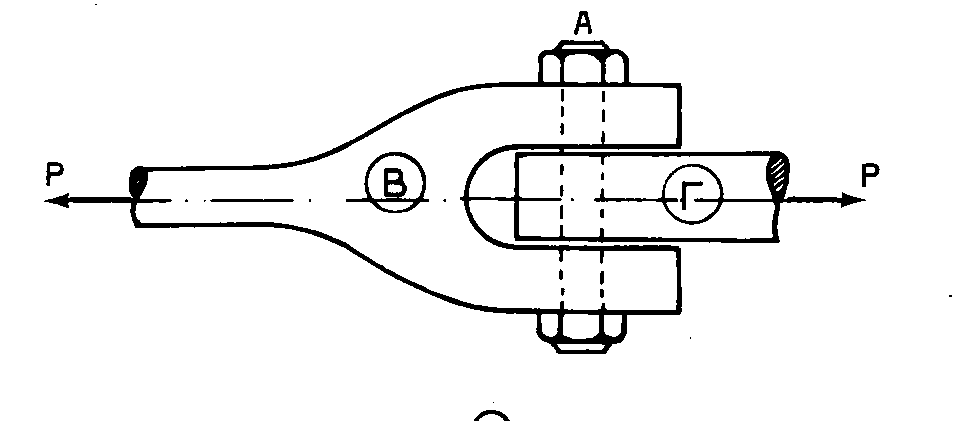 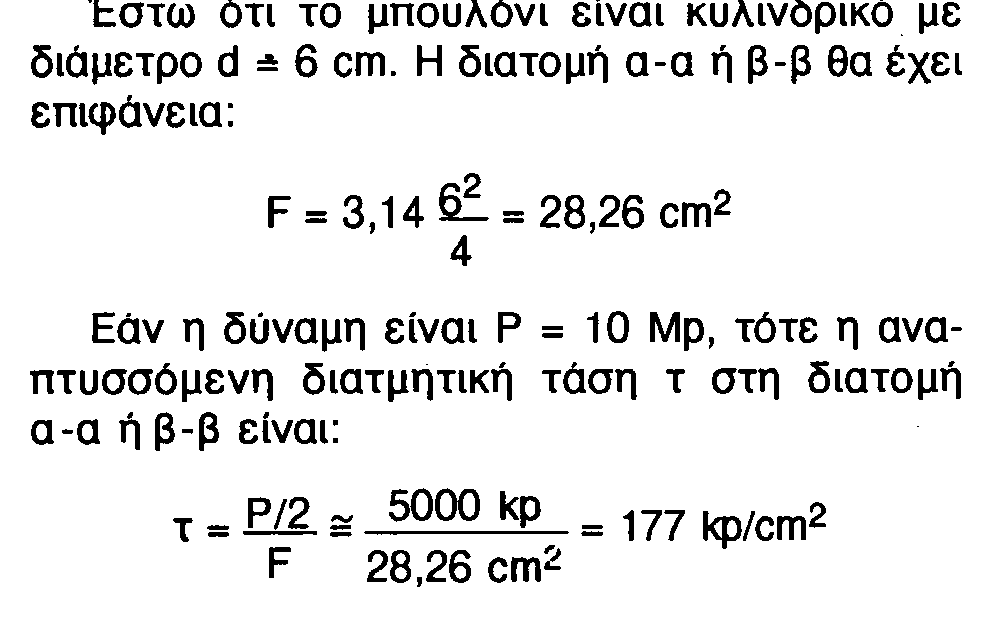 1kp/cm2=0.1 MPa
12
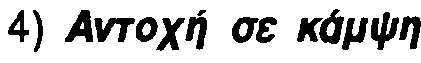 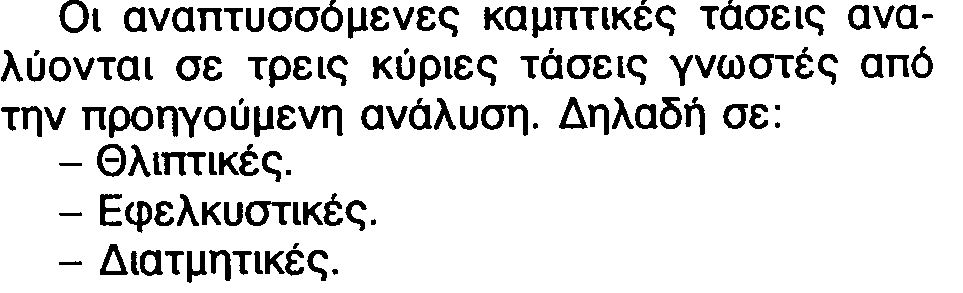 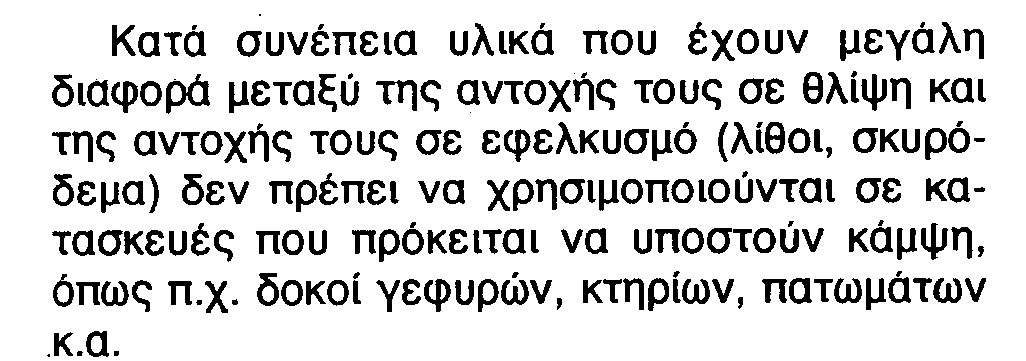 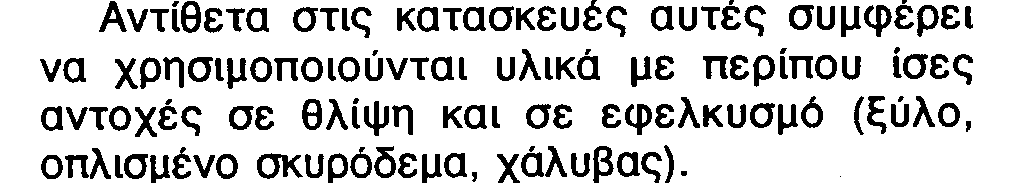 13
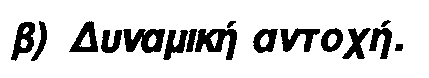 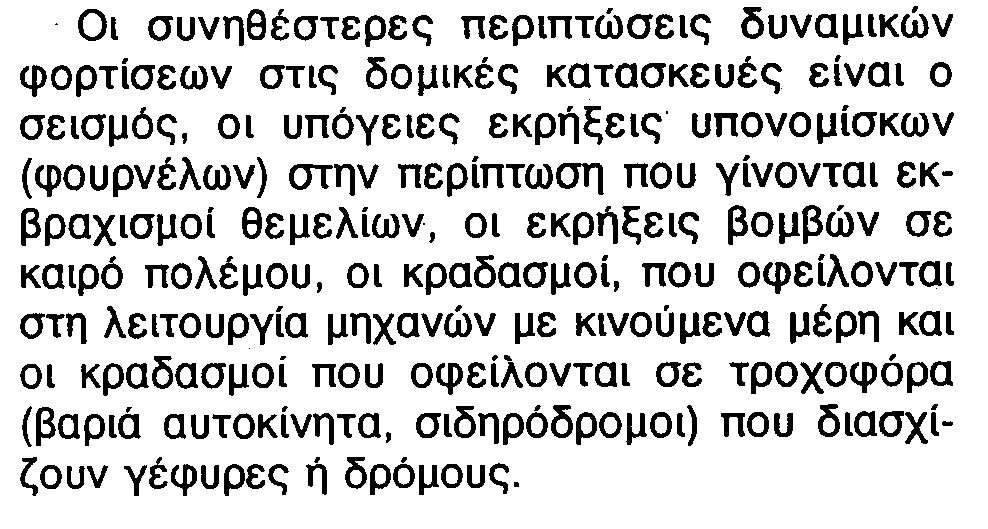 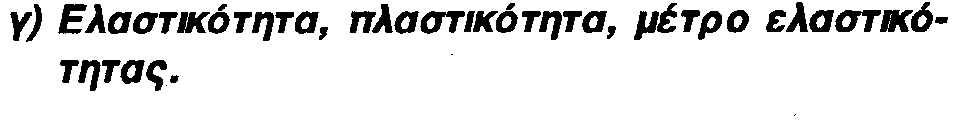 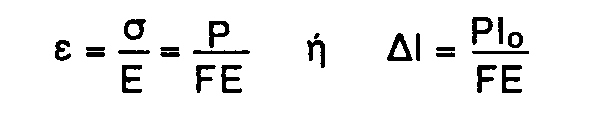 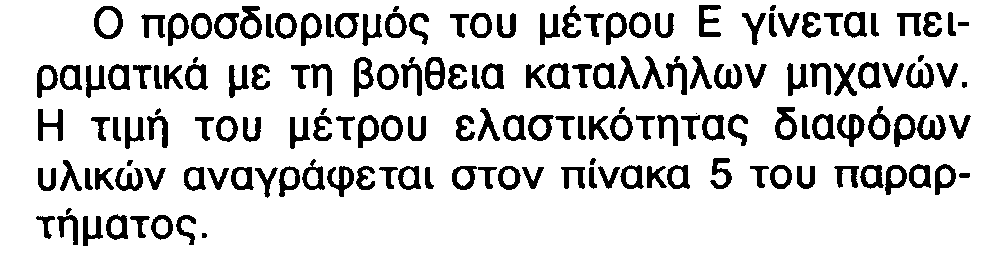 14
.
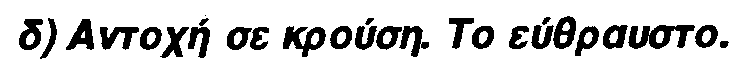 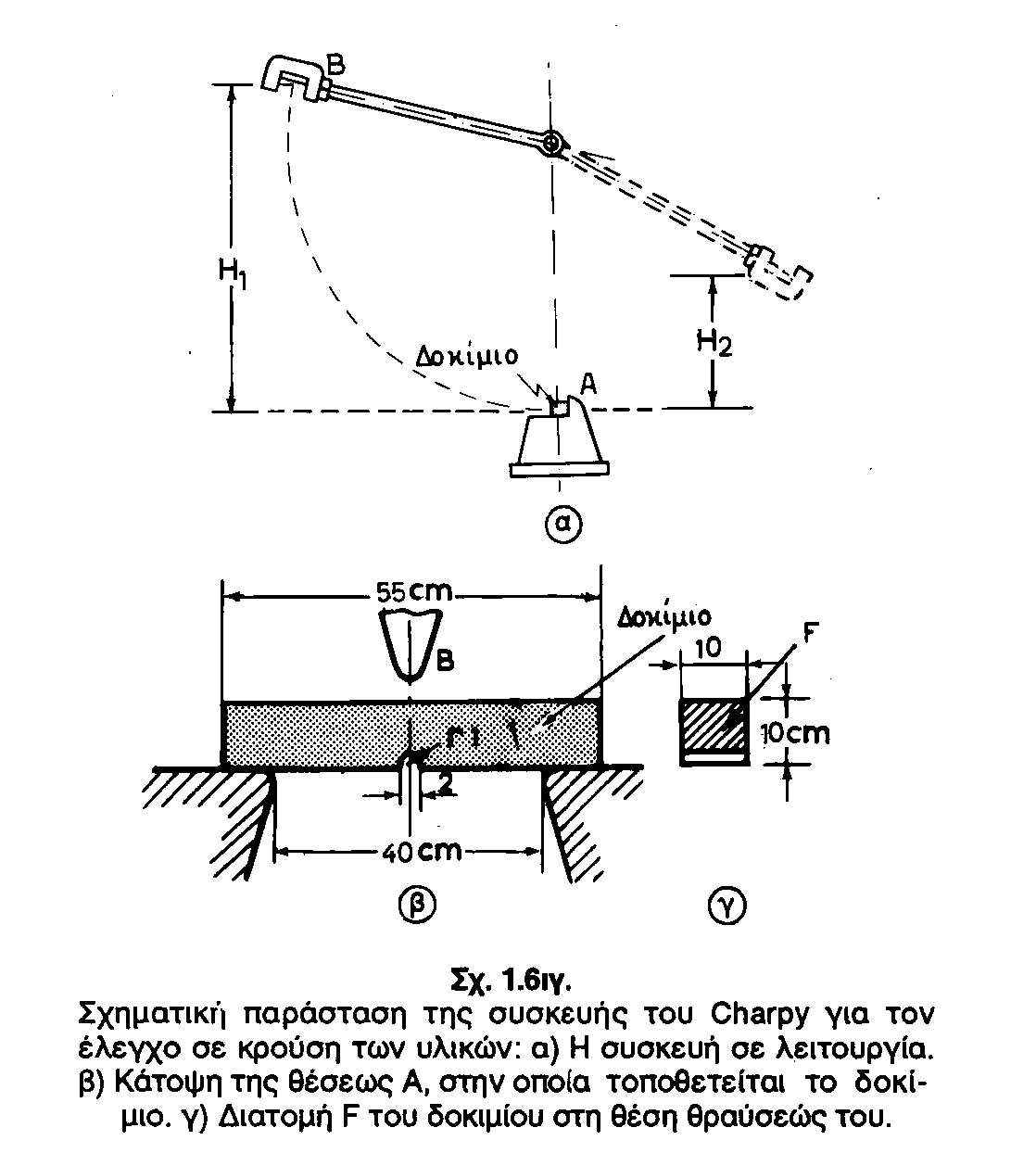 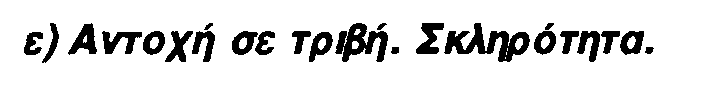 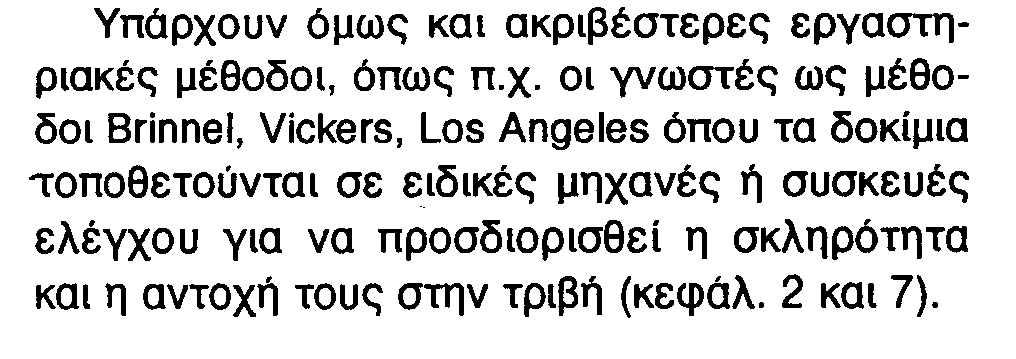 15
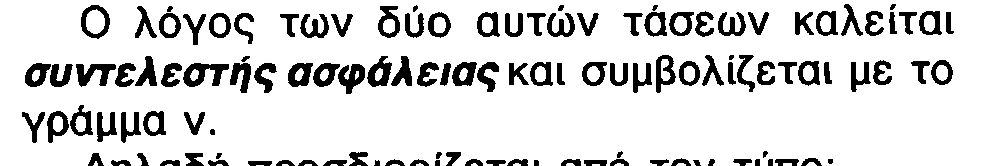 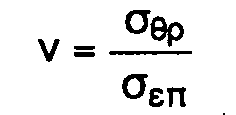 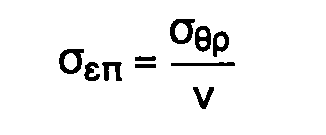 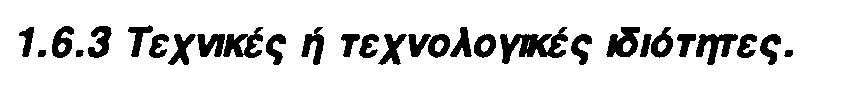 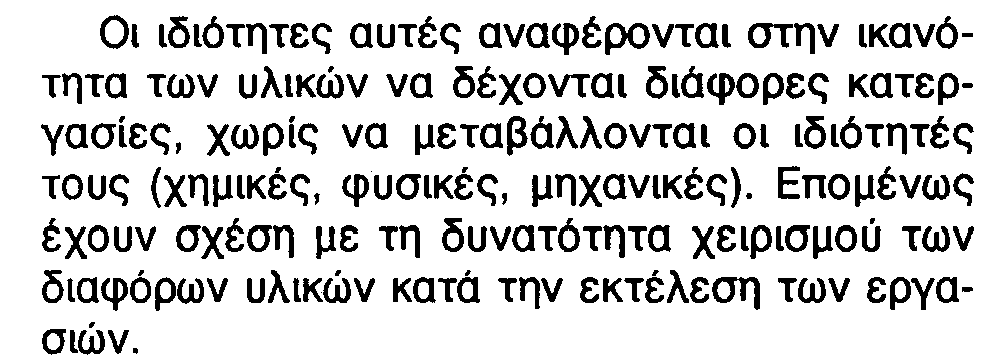 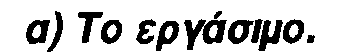 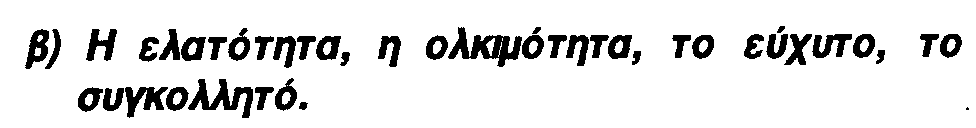 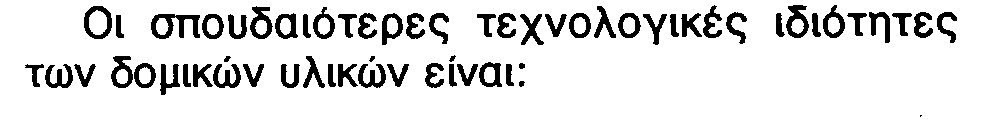 16
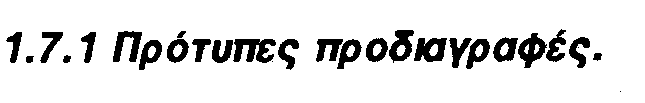 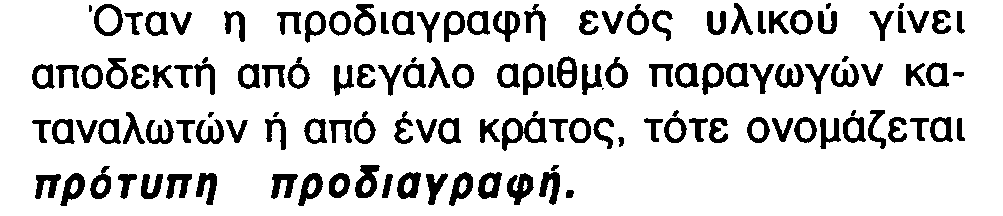 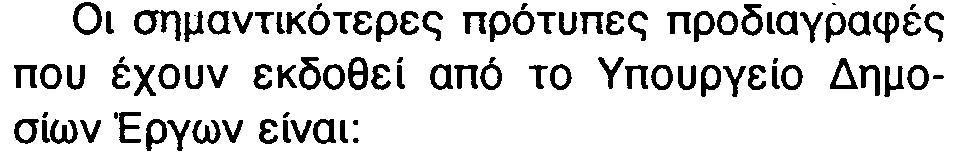 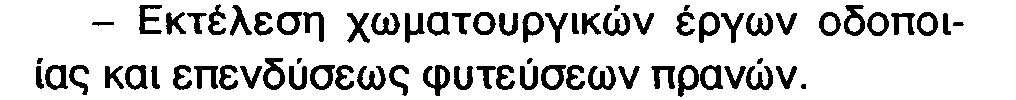 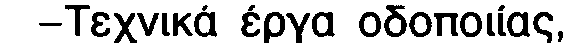 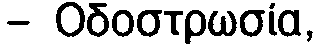 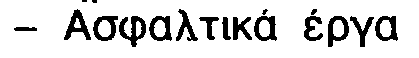 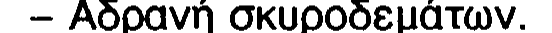 17
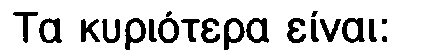 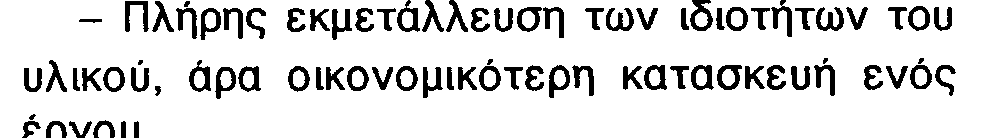 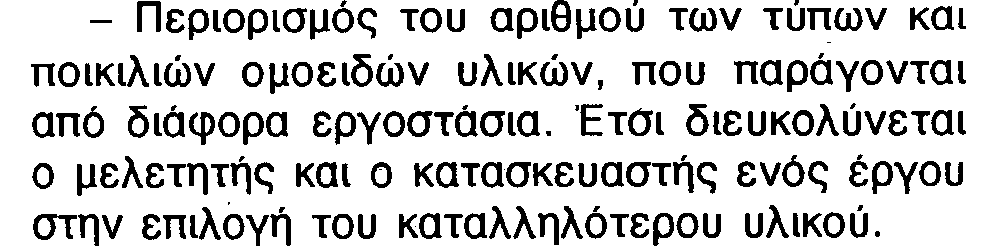 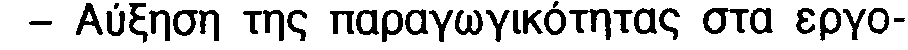 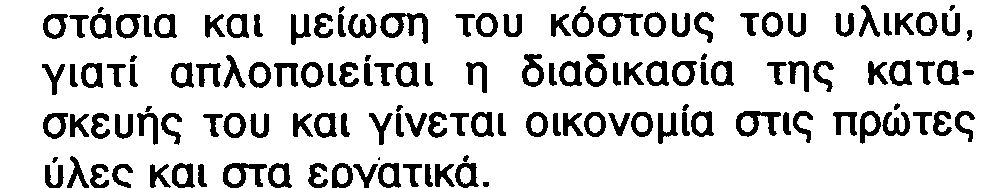 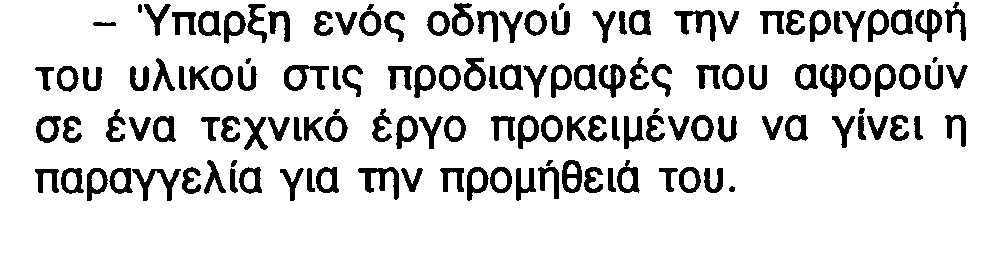 18
Κανονισμοί
19